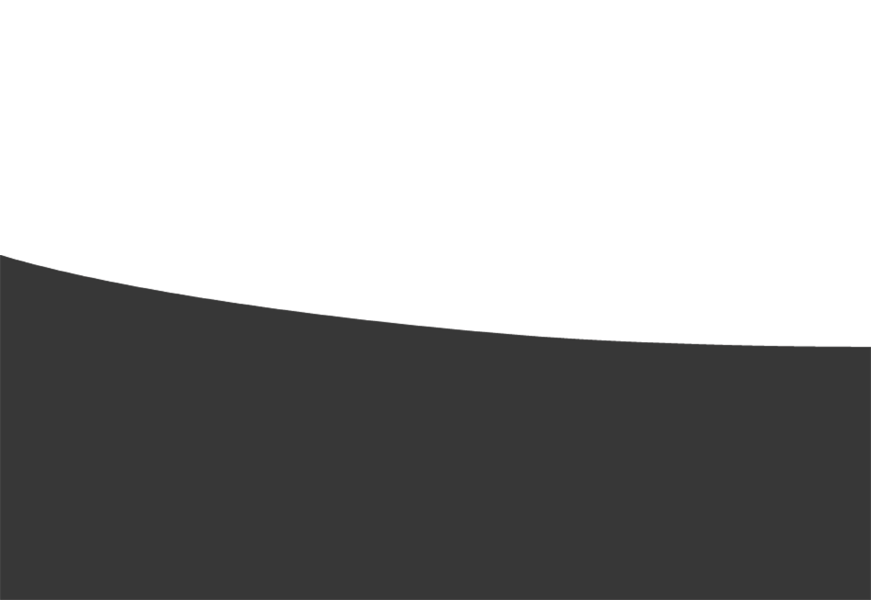 Safety Manager
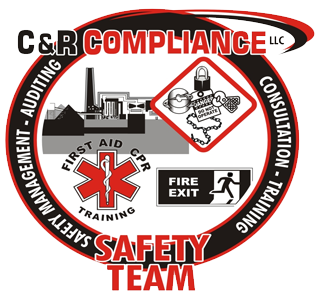 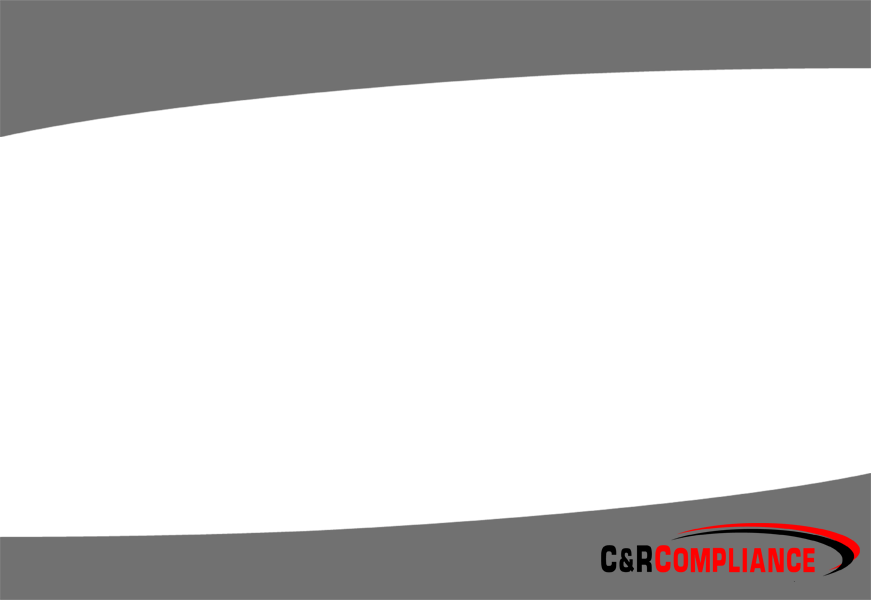 AGENDA
System View of Managing Safety
The Service we call Safety Manager
Demo of how we provide Safety Manager as a Service
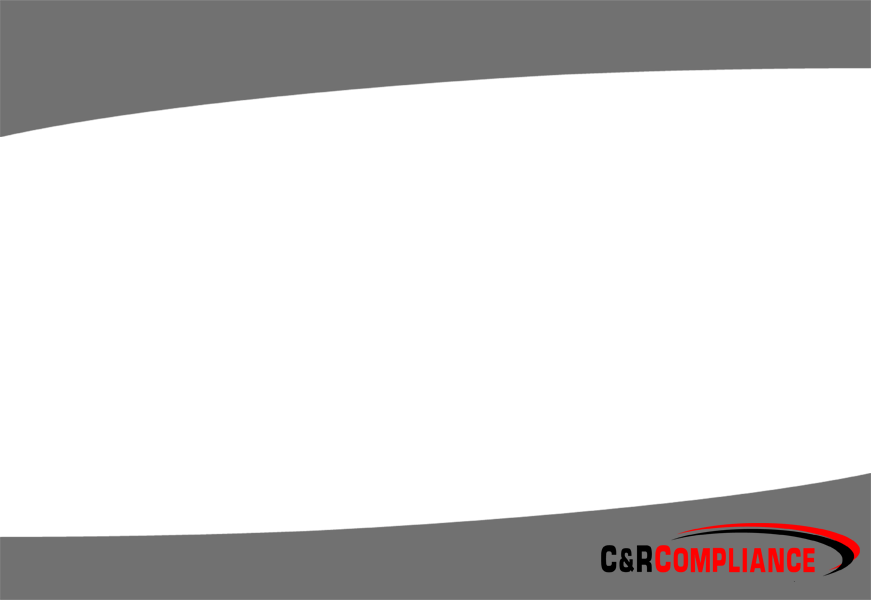 How I have felt as a manager
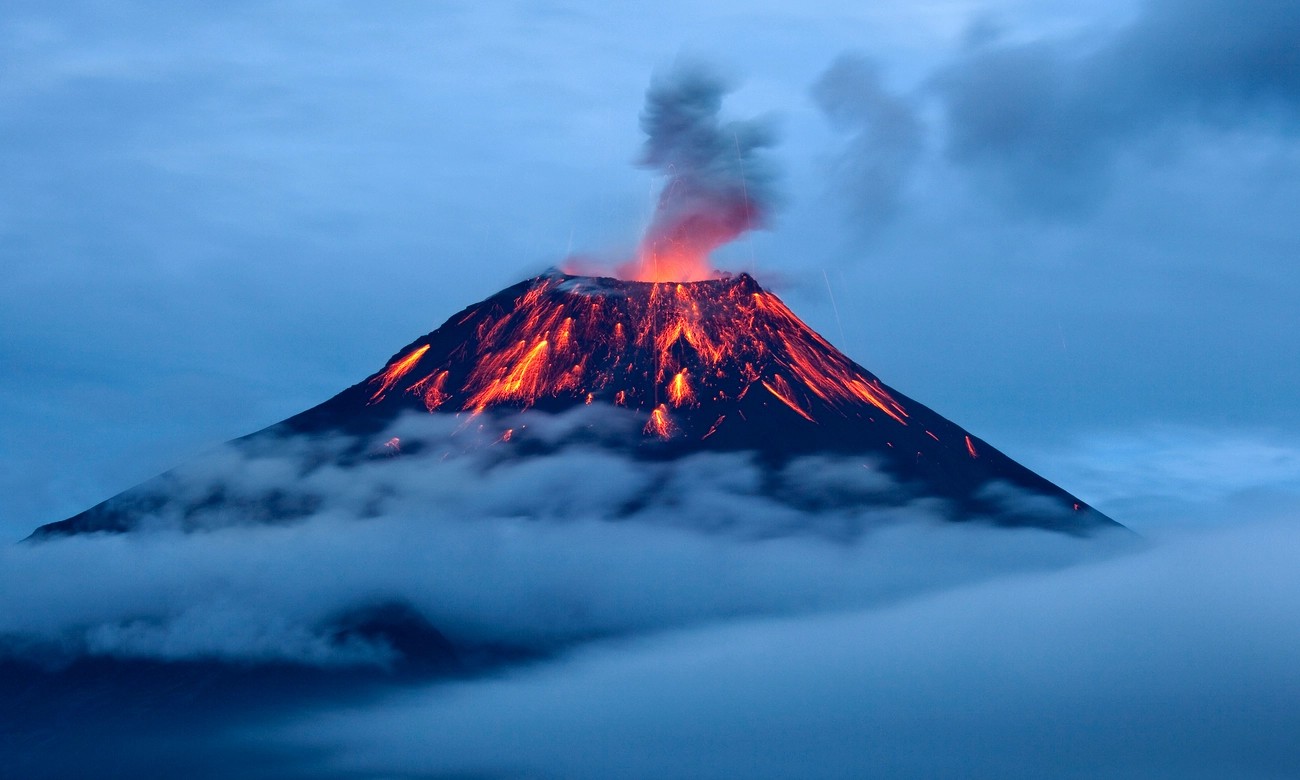 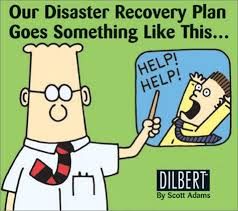 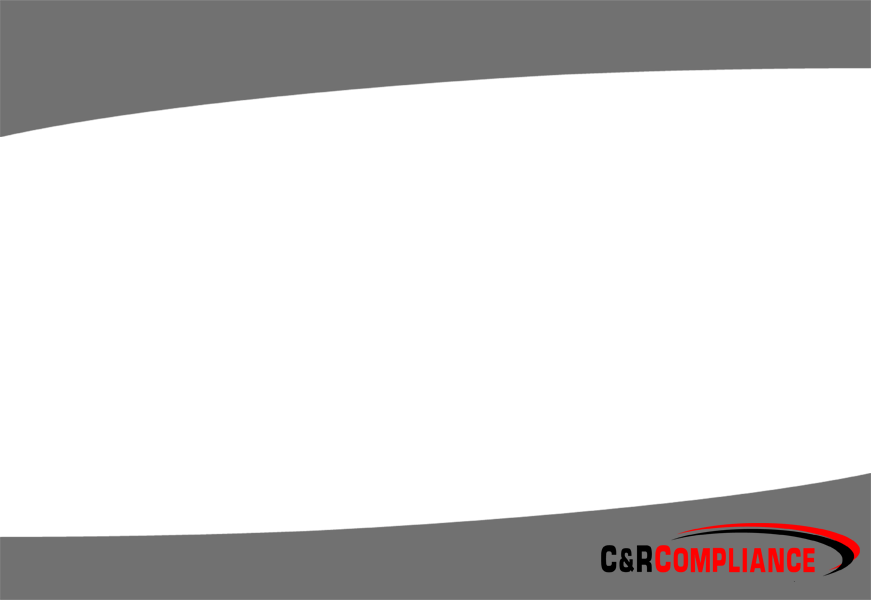 Systems View of Managing Safety
Leading and Lagging indicators across all systems
Safety Situational Awareness across all systems
Hazard Management
Control Effectiveness
         Best Practices
         Improvements
Risk Management
Assets (Visibility/Reliability)
Training
Planning
BBS and/or HPI
Audit and Investigation
Maintenance
ROI and Budgeting
Understanding
Judgement
ERP
HR
PROD
JHA/JSA
Req Training
Observations
Risk Decisions
Knowledge/Implementation
Learning
Controls
Capabilities
ID Risks
Information/Documentation
Continuous Improvement
Processing
People
Production
Hazards
Tasks
Compliance
Equipment
Conditions
Cost
Location
Data
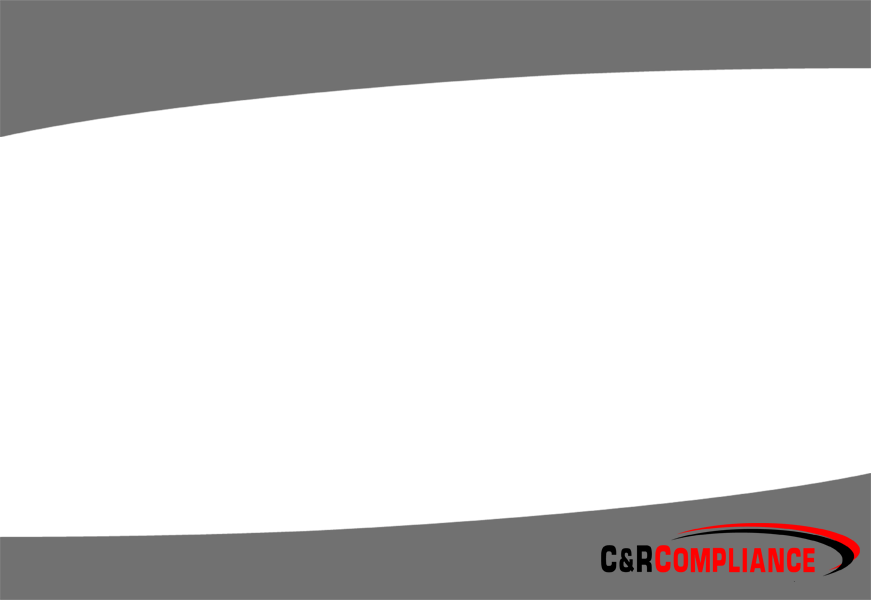 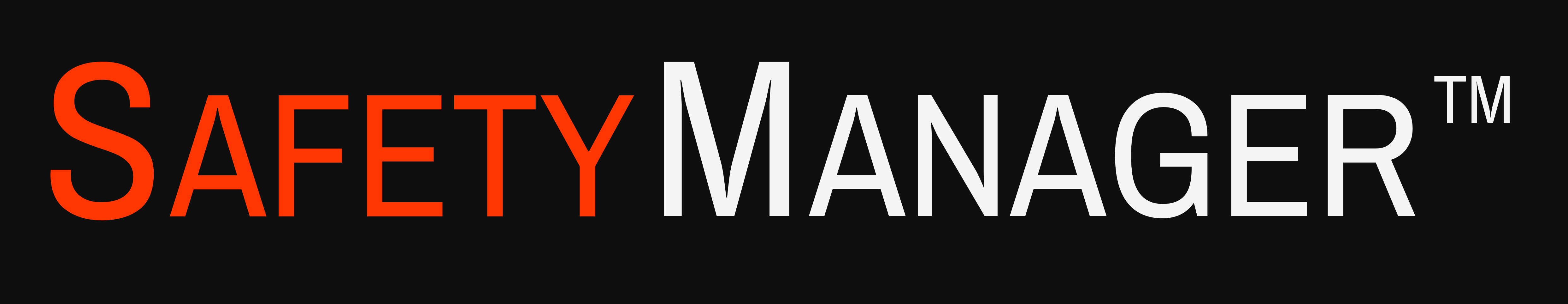 Service to digitize and automate safety management
Provided by safety professions not software developers
Not a specific software or platform
Prevent stove pipe (single focus, one size fits none)
Allows user to determine form, fit, and function
Integrate into any system you have or want to use  
An environment (blank slate and completely tailorable)
Data Collection and/or Data Discovery
On-line or off-line
Manual entry or automatic
Data structure is customizable
Manage Information (edit, update, send, receive, visualize)
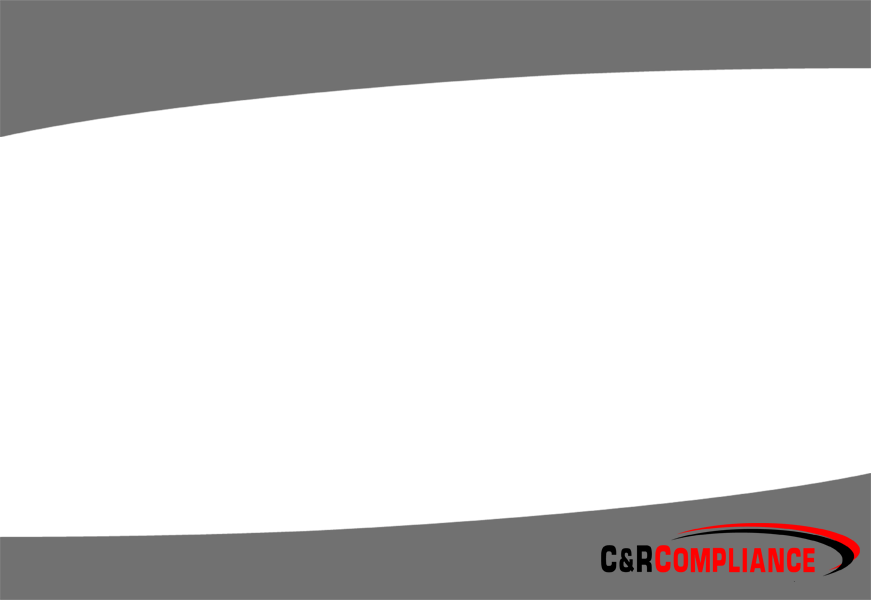 Demo
Data collection plan
Managing information using an administrative console
Safety Situational Awareness across all systems
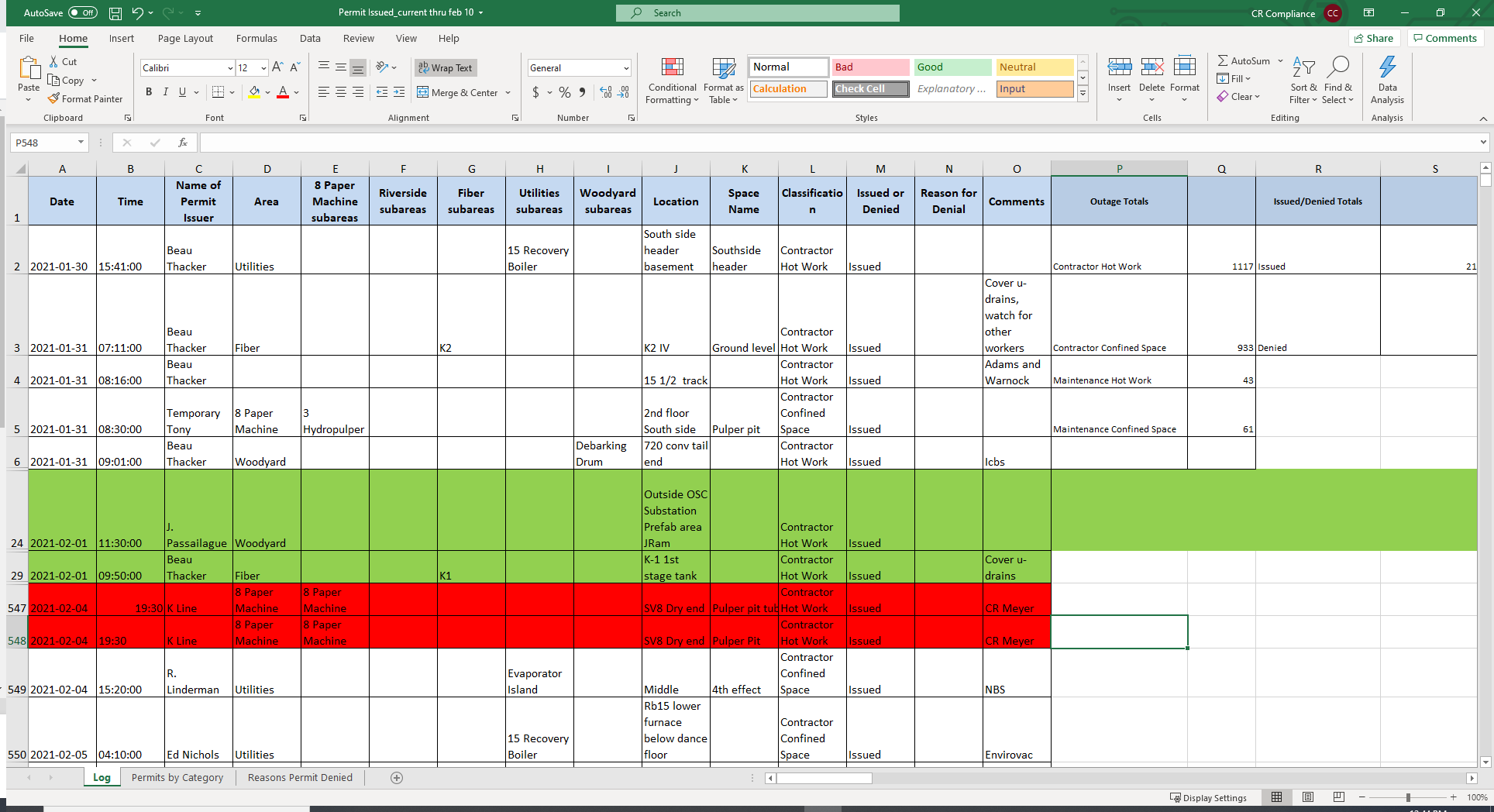 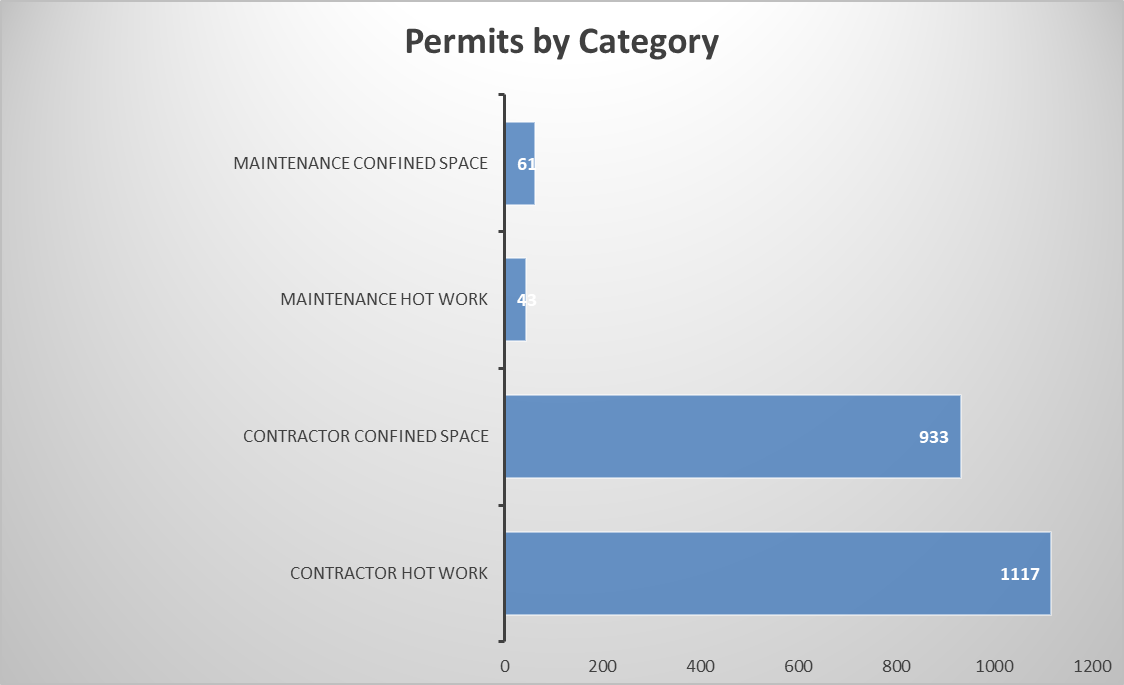 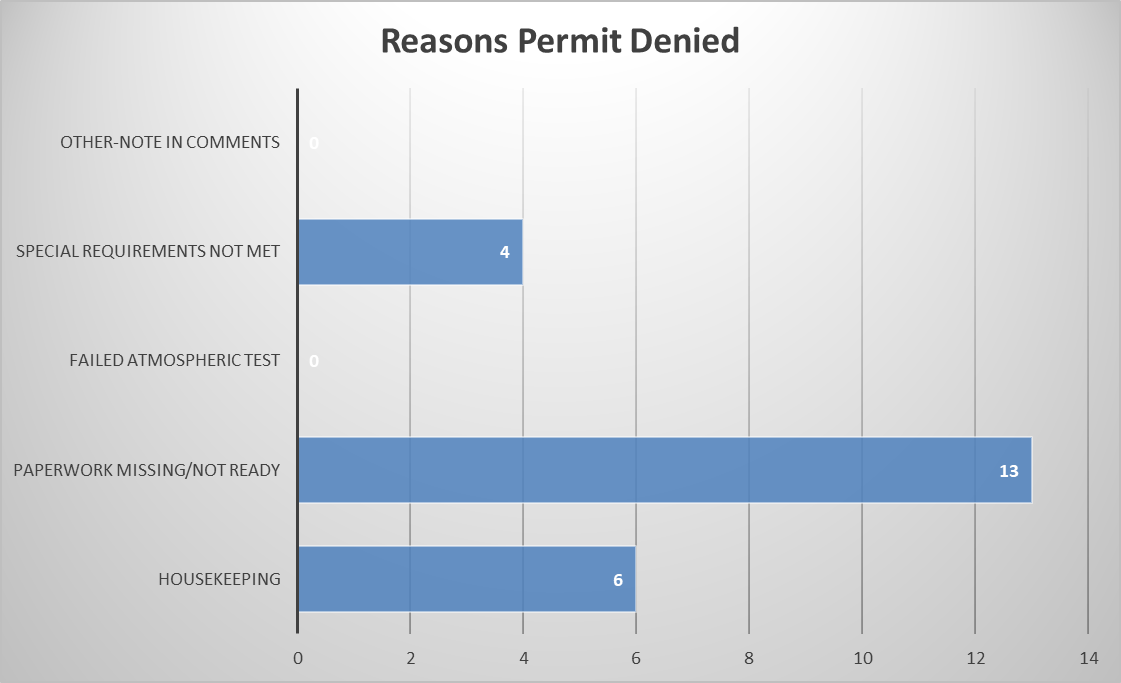 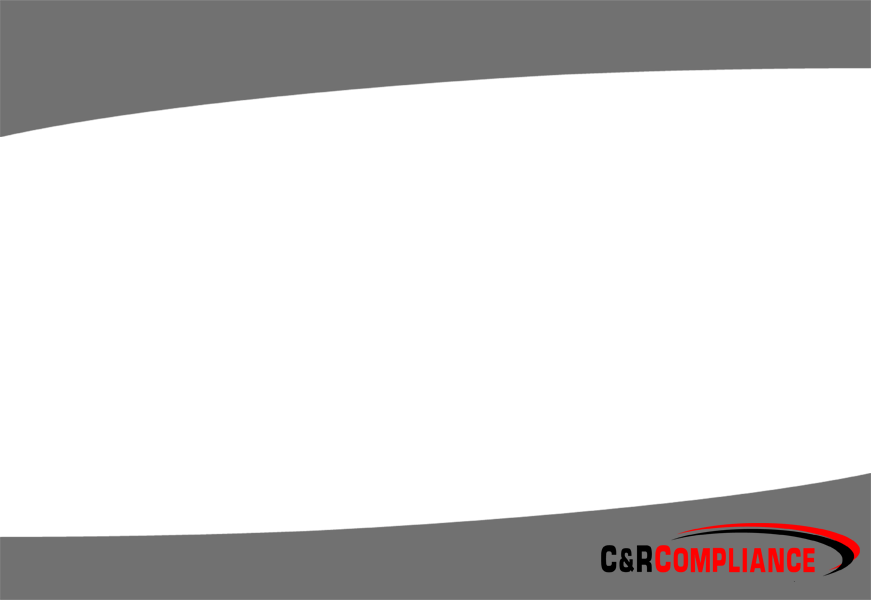 Comments / Questions